文字式の計算
項や係数などの語句の意味を理解し、簡単な文字式の加法・減法ができる。
さまざまなものの個数を文字式で表し、その理由を説明することができる。
自分がした文字式の計算のしかたを説明することができる。
図のようにマッチ棒を並べていくとき、５個の正方形ができるときのマッチ棒の本数はいくらですか。
３０個の正方形ができるとき、マッチ棒の本数はいくらですか。
ｎ個の正方形ができるときのマッチ棒の本数はいくらですか。
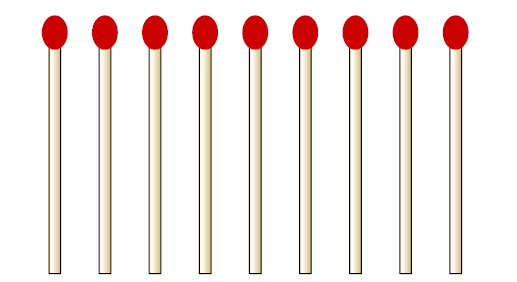 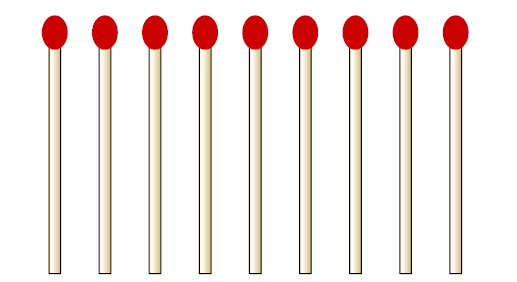 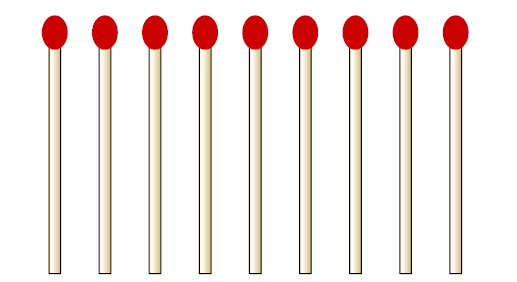 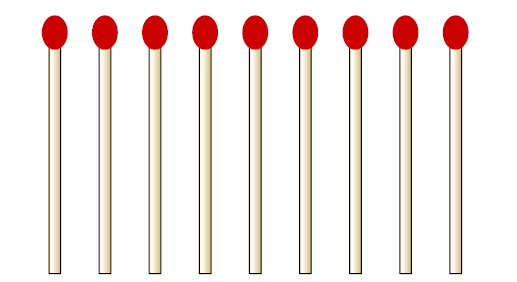 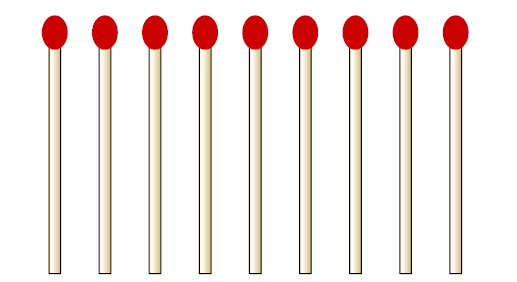 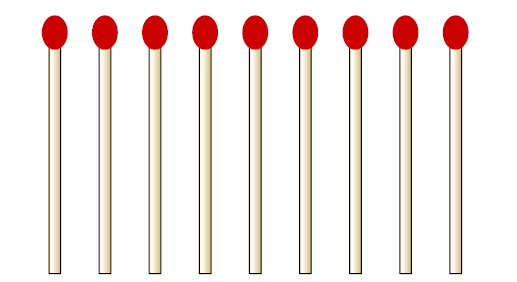 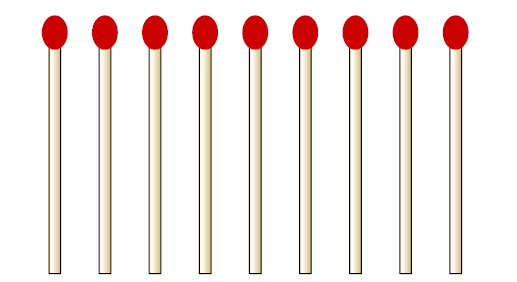 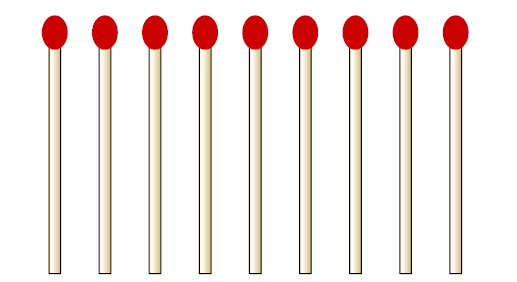 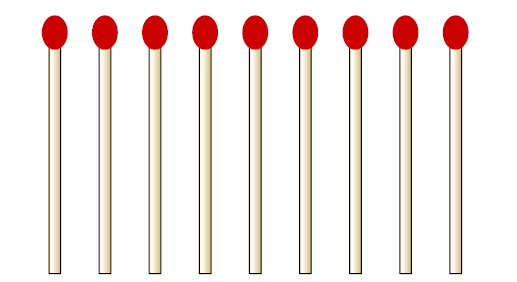 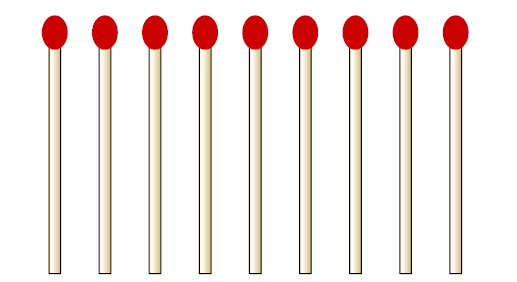 正方形５個の場合　　　３×５＋１＝１６（本）
正方形３０個の場合　３×３０＋１＝９１（本）
正方形ｎ個の場合　　　３×ｎ＋１＝３ｎ＋１（本）
文字をふくむ項の数の部分
係　数
＋
３
３ｎ＋１
項
項
例１
ｘ－４ｙ＋２

＝ｘ＋（－４ｙ）＋２
ｙの係数は－４
ｘ＝１×ｘなので
ｘの係数は１
項
項
項
例２
ｂの係数　
－ｂ＝－１×ｂなのでー１
項
項
問１
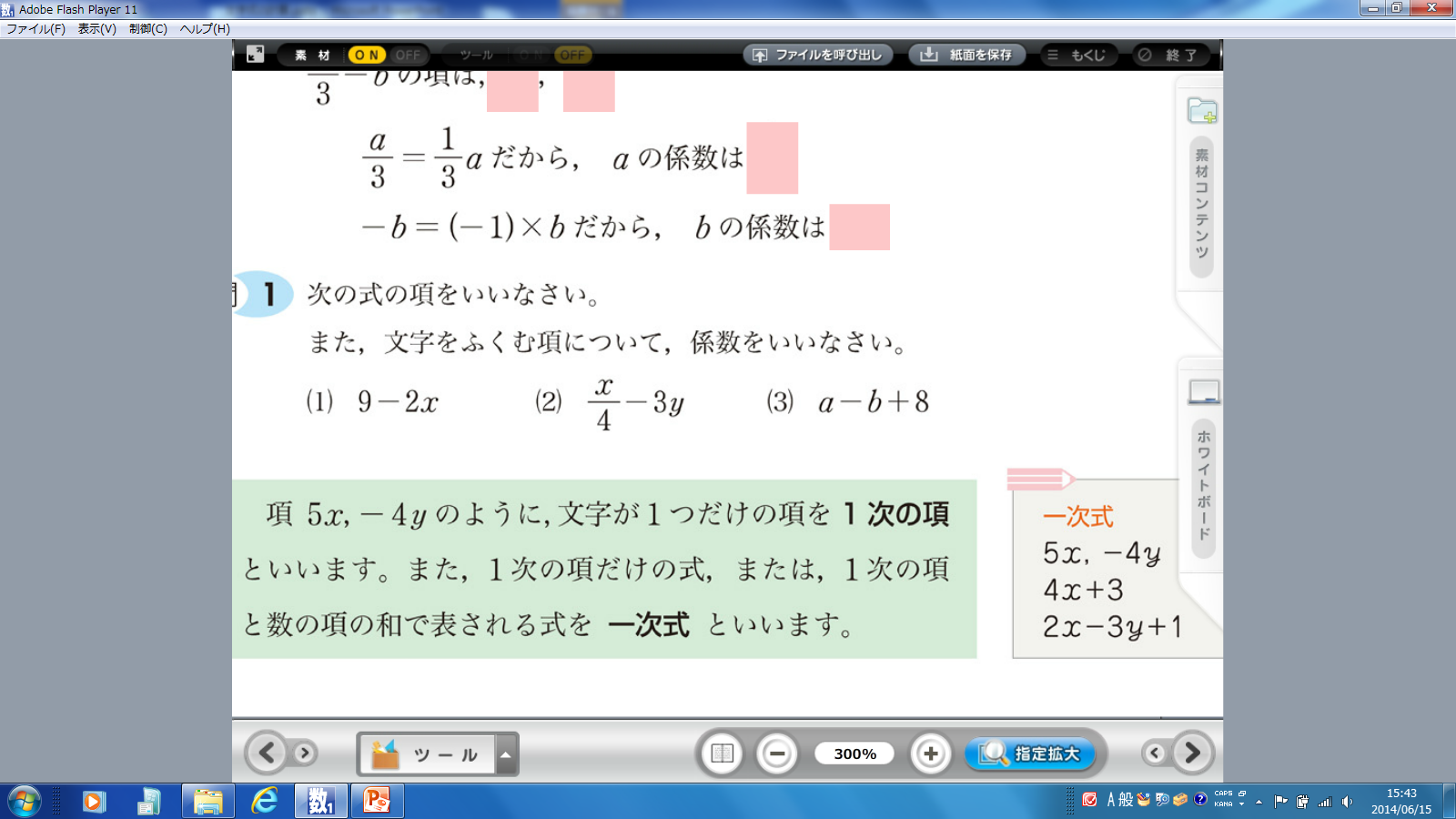 式を簡単にすること
１個ｘ円の白いピン球４個
と
１個ｘ円のオレンジのピン球を２個
買いました。
TSP
★★★
TSP
★★★
TSP
★★★
TSP
★★★
TSP
★★★
TSP
★★★
２色のピン球の代金の合計を式で表そう。
４ｘ＋２ｘ　（円）
２色のピン球の代金の差を式で表そう。
４ｘ－２ｘ　（円）
６ｘ
ｘ
ｘ
ｘ
ｘ
ｘ
ｘ
２ｘ
ｘ
ｘ
ｘ
ｘ
ｍｘ＋ｎｘ＝（ｍ＋ｎ）ｘ　の利用
４ｘ＋２ｘ＝　
ｍｘ＋ｎｘ＝（ｍ＋ｎ）ｘ
４ｘ－２ｘ＝　
ｍｘ＋ｎｘ＝（ｍ＋ｎ）ｘ
＝６ｘ
（４＋２）ｘ
（４－２）ｘ
＝２ｘ
★文字の部分が同じ項をまとめ、係数を計算する。★
(2)　７ｘ―ｘ
　　＝（７－１）ｘ
　　＝６ｘ
(１)　－３ｘ＋２ｘ
　　＝（－３＋２）ｘ
　　＝－ｘ
問２　次の式を簡単にしなさい。
８ｘ＋４－６ｘ＋１の計算
８ｘ＋４－６ｘ＋１
＝８ｘ－６ｘ＋４＋１

＝２ｘ＋５
項の確認
文字の部分が同じ項どうし、数の項どうしまとめる。
これ以上
計算できない
問３　次の式を簡単にしなさい。
(１)　６ｘ＋４＋３ｘ　　　　　　(２)　－５ｘ＋７＋４ｘ


(３)　２ｘ－８－４ｘ＋７　　　(４)　－９ｘ－５＋９ｘ－２


(５)　１２ｙ－３＋５ｙ＋１　 　(６)　－６－ａ＋１５＋２ａ
かっこがある式
（１）　３ｘ＋（５ｘ－２）
　＝３ｘ＋５ｘ－２
　＝８ｘ－２
（２）　３ｘ－（５ｘ－２）
　＝３ｘ＋（－５ｘ＋２）
　＝３ｘ－５ｘ＋２
　＝－２ｘ＋２
かっこの前の符号が＋ならばそのまま省く。
かっこの前の符号がーならば各項の符号を変えて省く。
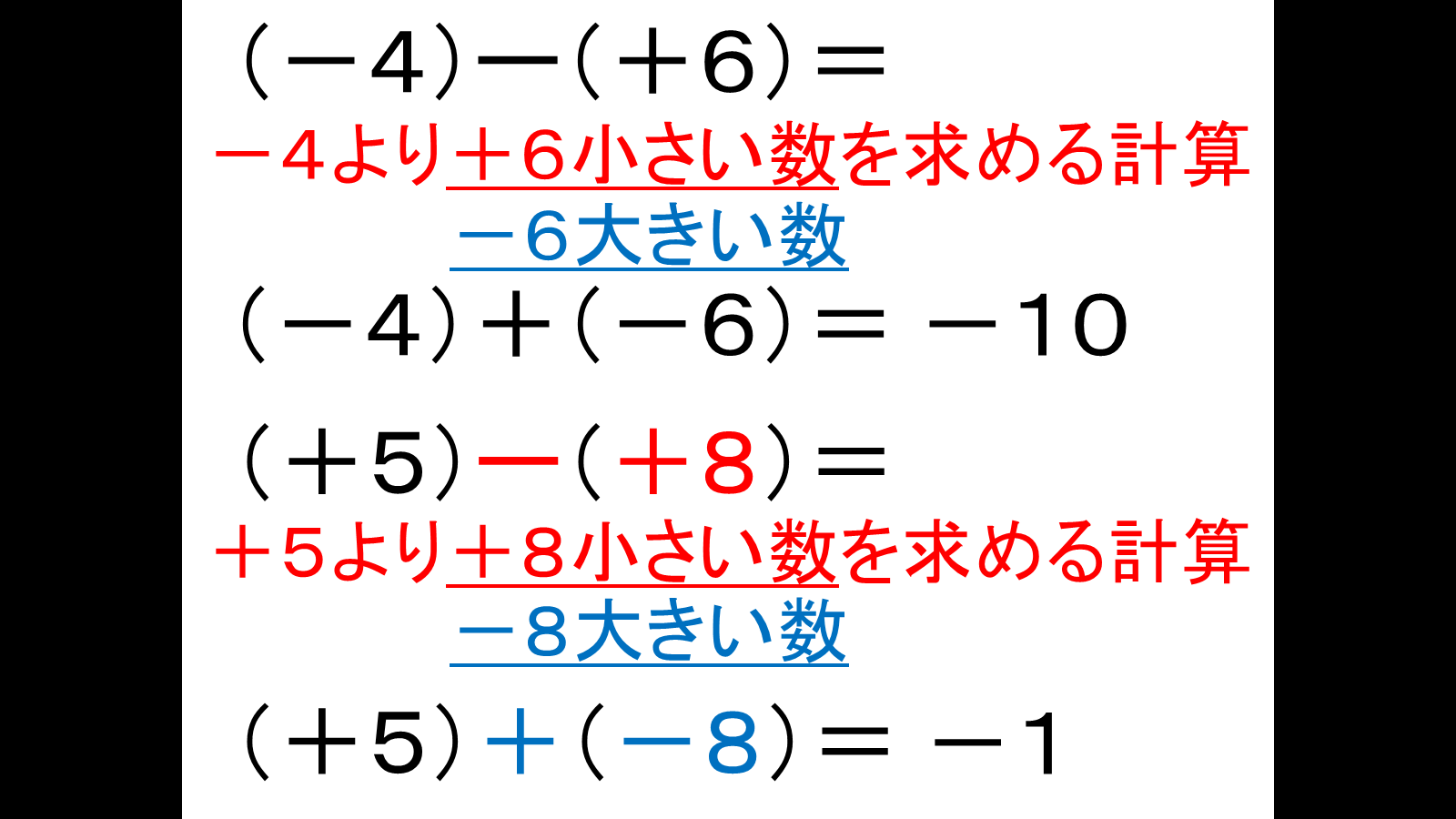 正の数をひく計算は負の数をたす計算に変えることができる。
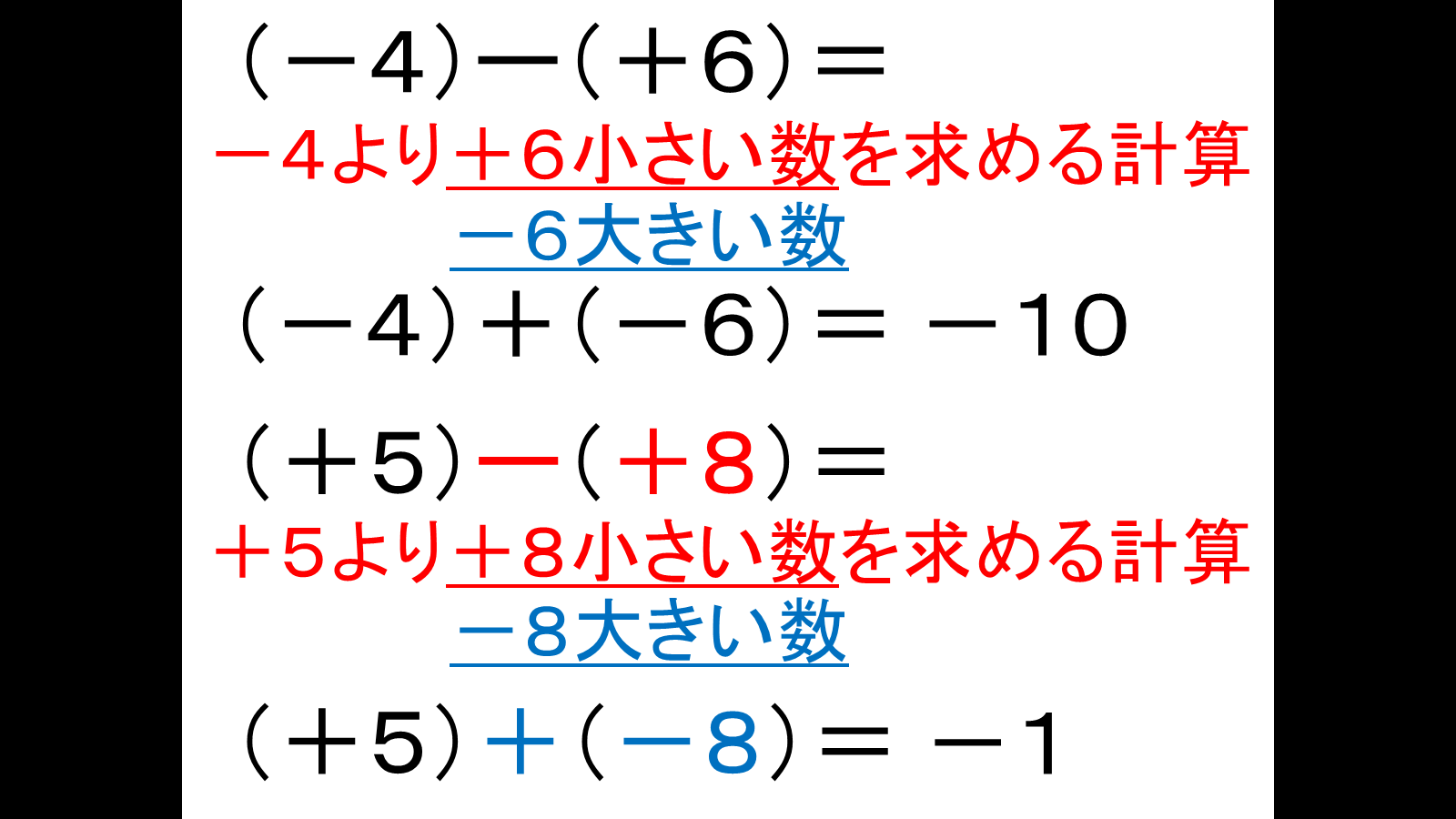 －３
正の数・負の数をひくには、符号を変えた数をたせばよい。
ひき算のことを減法といいます。
かっこがある式
（１）　３ｘ＋（５ｘ－２）
　＝３ｘ＋５ｘ－２
　＝８ｘ－２
（２）　３ｘ－（５ｘ－２）
　＝３ｘ＋（－５ｘ＋２）
　＝３ｘ－５ｘ＋２
　＝－２ｘ＋２
かっこの前の符号が＋ならばそのまま（）を省く。
かっこの前の符号がーならば（）の中の式の各項の符号を変えて、前の式に付ける。
問４　次の式を簡単にしなさい。
式をたすこと、式をひくこと
例６
３ｘ－４に７ｘ＋６をたす
（３ｘ－４）＋（７ｘ＋６）
＝３ｘ－４＋７ｘ＋６
＝３ｘ＋７ｘ－４＋６
＝１０ｘ＋２
３ｘ－４に７ｘ＋６をひく
（３ｘ－４）－（７ｘ＋６）
＝３ｘ－４－７ｘ－６
＝３ｘ－７ｘ－４－６
＝－４ｘ－１０
問５　次の２つの式をたしなさい。また、左の式から　　右の式をひきなさい。